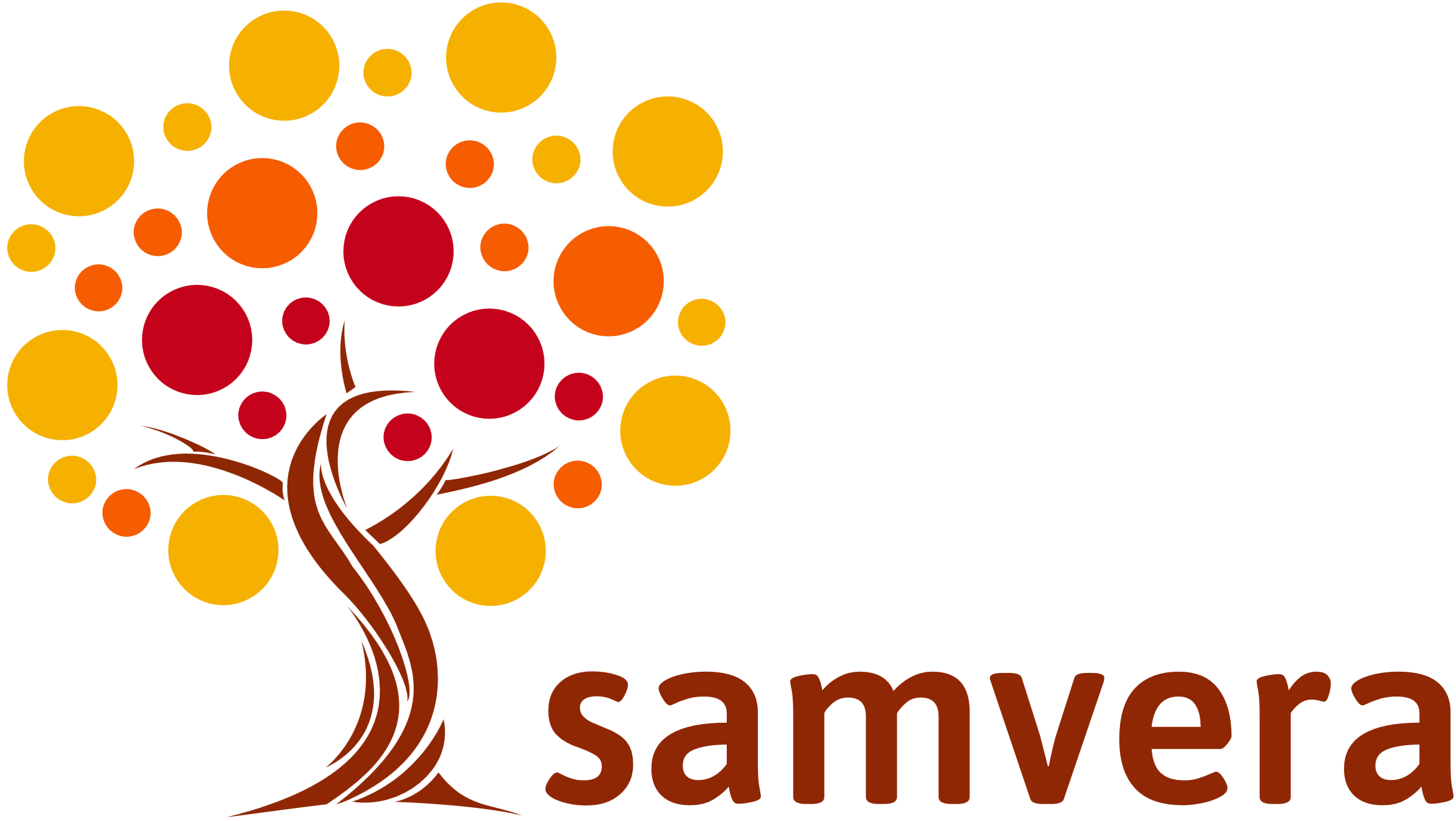 Finance and budget reports27 April 2020Samvera Virtual Partner Meeting
Richard Green (Operations Adviser)
Accounts Jan 2019 – Dec 2019
As in previous years, Samvera signed an MoU for fiscal sponsorship with DuraSpace

Due to the DuraSpace/LYRASIS merger mid-year our accounting year has had to revert to July – June to meet LYRASIS’ legal obligations

MoU has been extended on same terms to 30 June 2020

For ease of comparison with last year, this report covers the calendar year 2019
Accounts Jan 2019 – Dec 2019
Expenditure is up on 2018 largely due to Samvera’s adoption of Circle CI, for continuous integration testing, and an increased sum devoted to promoting our Community at others’ events.

Donations in 2019 were significantly greater than in 2018 comprising some $144k from 26 Samvera Partners and Adopters and a donation of $20k from EBSCO.  We are grateful to them all. 

We are also grateful to the many Partners and others who contributed significant amounts of staff time and other resources “in kind” to further our Community’s work.
Accounts Jan 2019 – Dec 2019
Accounts Jan 2019 – Dec 2019
Indicative budget July 2020/21
*based on CM 12 months employed through Emory, not LYRASIS, (including fringe benefits and travel) and OA 4 months overlap continued employment through Hull
Questions?
http://clipart-library.com/clipart/804690.htm